Spożywaj więcej różnych warzyw i owoców 
Jedz co najmniej pięć porcji dziennie
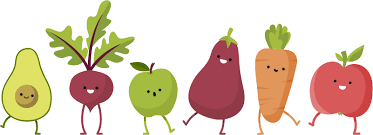 Daria Kościewicz i Klaudia Pietrzak
Studenckie Koło Naukowe Polskiego Towarzystwa Pielęgniarskiego przy PWSZ w Głogowie
Opiekun Koła: dr n. med. Elżbieta Garwacka-Czachor
Czym jest zdrowie?
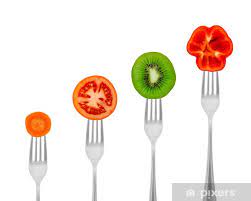 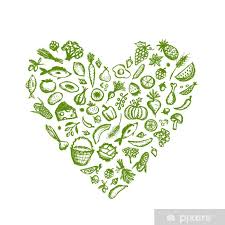 Zdrowie jest pojęciem bardzo złożonym i wieloznacznym. Najbardziej rozpowszechniona jest definicja Światowej Organizacji Zdrowia, zgodnie z którą zdrowie to stan dobrego samopoczucia fizycznego, psychicznego i społecznego, a nie tylko brak choroby lub kalectwa i niepełnosprawności

 Spożywanie odpowiedniej ilości warzyw i owoców ma działanie ochronne, przeciwdziała rozwojowi różnych chorób (nowotworów, chorób układu pokarmowego i krążenia, a także wspomaga leczenie np. nadwagi i otyłości, zwalnia procesy starzenia się, korzystnie wpływa na wygląd sylwetki, cery i włosów, poprawia samopoczucie.
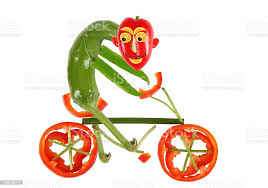 Zdrowe odżywianie – co to właściwie oznacza?
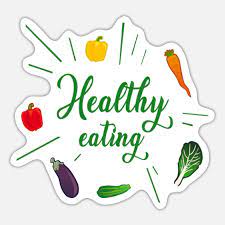 ZDROWE ODŻYWIANIE to dostarczanie organizmowi takiej ilości kilokalorii (energii), której potrzebuje by prawidłowo funkcjonować. Ilość ta zależy od wieku, płci, stanu zdrowia czy poziomu aktywności fizycznej. Wraz z tą energią, która dostaje się do organizmu dzięki pożywieniu dostarczane są niezbędne składniki odżywcze, budulcowe, które pozwalają organizmowi prawidłowo pracować. Żywienie takie pozwala zapobiegać niedoborom żywieniowym, sprzyja zachowaniu zdrowia, koncentracji, sił witalnych i chroni przed chorobami dietozależnymi, wspiera odporność organizmu, płodność i utrzymanie prawidłowej masy ciała.
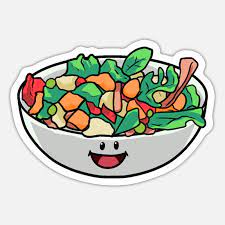 Co to oznacza w praktyce?
Zasady zdrowego żywienia 
Jedz codziennie pięć posiłków. Najważniejszym posiłkiem w ciągu dnia jest śniadanie. Nie zapominaj je zjeść.
 Najczęściej spożywaj produkty, które są przedstawione u podstawy piramidy, najrzadziej – te u góry. 
Jedz dużo produktów pełnoziarnistych, roślin strączkowych, warzyw i owoców. Produkty roślinne powinny stanowić główne źródło energii w pożywieniu. Warzywa i owoce najlepiej spożywać w minimum pięciu porcjach w ciągu dnia. 
 Unikaj przetworzonego mięsa, czyli wędlin, kiełbas itp. Ogranicz spożycie mięsa czerwonego – jedz drób i ryby. 
 Ogranicz spożycie wysoko kalorycznych produktów spożywczych i produktów typu fast food. 
Ogranicz spożycie cukru i słodyczy. 
Pamiętaj o piciu nisko kalorycznych napojów bez dodatku cukru–najlepiejpij wodę. Unikaj napojów słodzonych. 
Ogranicz spożycie produktów zawierających sól. Nie dosalaj jedzenia.
	Bądź codziennie aktywny fizycznie. Ogranicz czas spędzany na siedząco.
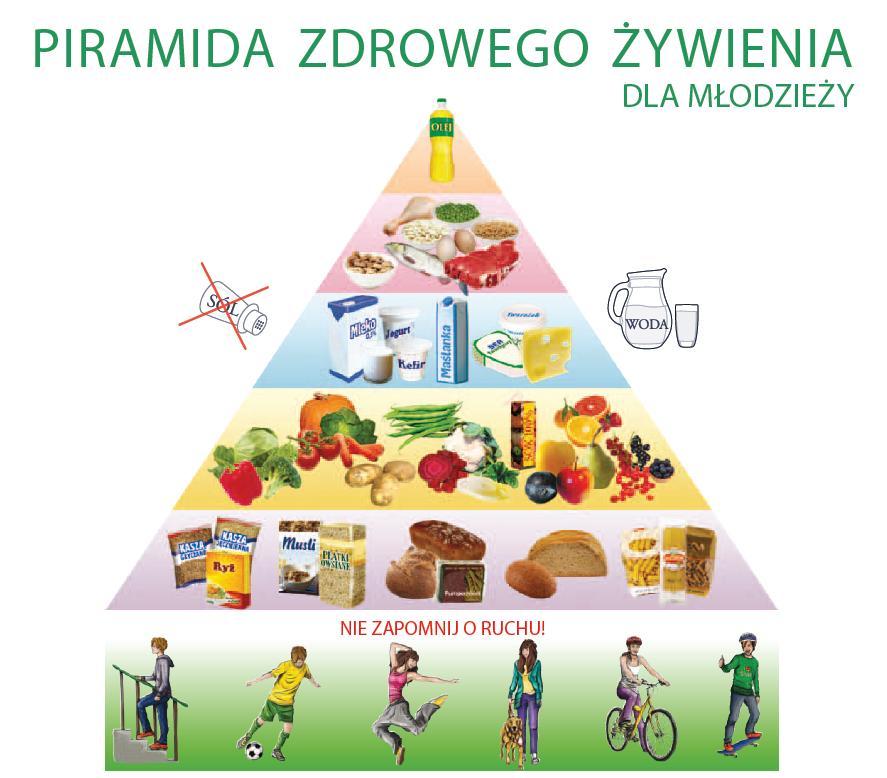 Światowa Organizacja Zdrowia (WHO) zaleca, by każdego dnia spożywać 400 g warzyw i owoców, podzielonych na 5 porcji, przy czym jedną z porcji może stanowić szklanka soku (200 ml). Jak się okazuje w Polsce w 2016 roku przeciętnie spożycie dziennie na osobę wyniosło zaledwie ok. 280 g warzyw, owoców i ich przetworów. To mało!
W opublikowanej w 2016 roku przez Instytut Żywności i Żywienia uaktualnionej Piramidzie Zdrowego Żywienia i Aktywności Fizycznej, warzywa i owoce znalazły się u podstaw diety, a jedną z ich porcji może stanowić szklanka soku (ok. 200 ml).
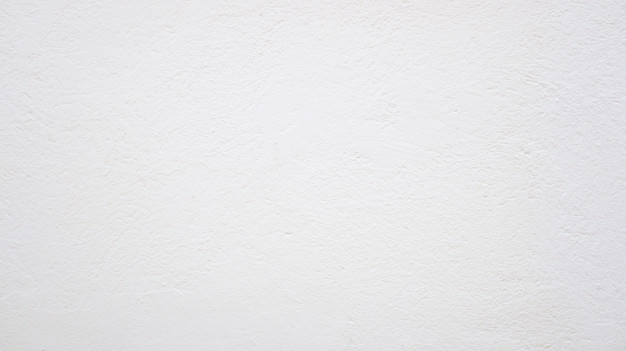 ŻYJ ZDROWO – JEDZ ZDROWO
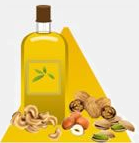 TŁUSZCZE / ORZECHY / SŁODYCZE
oszczędnie
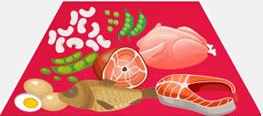 MIĘSO / RYBY / JAJA
2-6 w tygodniu
PRODUKTY MLECZNE
Dość często
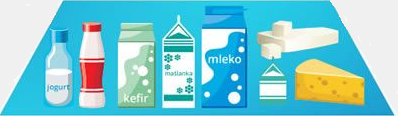 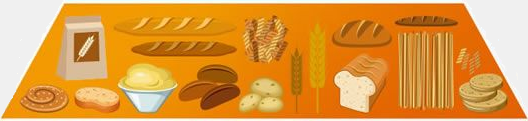 PRODUKTY  PEŁNOZIARNISTE
3-5 razy dziennie
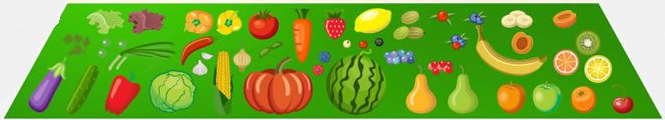 WARZYWA / OWOCE
2-3 razy dziennie
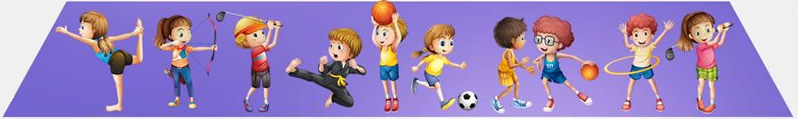 AKTYWNOŚĆ 
FIZYCZNA
Co to jest porcja?
Porcja to średniej wielkości owoc lub warzywo (jabłko, marchew), kilka sztuk mniejszych warzyw lub owoców (truskawek, czereśni), około połowy szklanki surówki lub sałatki czy szklanka soku. Świeże warzywa i owoce mają największą wartość odżywczą, ale można je spożywać w formie gotowanej i suszonej, a także jako sok. Najważniejsze, aby unikać przetworów z dodatkiem soli i cukru. 
Dlaczego pięć porcji?

Organizm człowieka nie potrafi magazynować niektórych związków zawartych w warzywach i owocach (na przykład witaminy C). W celu utrzymania odpowiedniego poziomu tych substancji – aby organizm mógł cały czas z nich korzystać i chronić się przed chorobami – należy spożywać niewielkie ilości warzyw i owoców wielokrotnie w ciągu dnia.
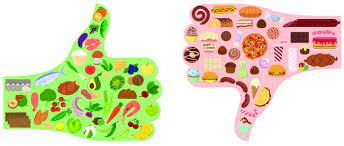 Badacze odkryli, że im więcej warzyw i owoców przyswajamy w ciągu dnia, tym jesteśmy szczęśliwsi, a w dodatku mamy lepszą ogólną kondycję psychiczną.
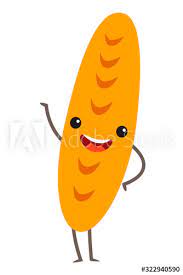 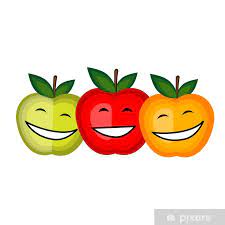 5 porcji warzyw, owocуw lub soku codziennie, czyli rady jak się odżywiać
Szklanka soku (200 ml) może stanowić jedną porcję warzyw lub owoców dziennie.

Pamiętaj o sezonowości warzyw i owoców – każda pora roku jest bogata w inne warzywa czy owoce.

Dziennie powinieneś spożywać co najmniej 400 g warzyw i owoców.

Jedna porcja warzyw i owoców to od 80 g do 100 g.

Soki owocowe i warzywne zachowują większość wartości zawartych w świeżych owocach i warzywach.
6. Prosta zasada 5 porcji warzyw, owoców lub soku codziennie, ułatwi Tobie i całej Twojej rodzinie regularne wzbogacanie diety o naturalne produkty.

7. Jedna porcja (200 ml) soku z owoców cytrusowych pokrywa całkowite dzienne zapotrzebowanie na witaminę C. 

8. Staraj się urozmaicać swoją dietę warzywami i owocami z różnych
 grup kolorystycznych.
9. Nie traktuj warzyw tylko jako dodatek do głównych dań – niech warzywa będą dla Ciebie często osobnym posiłkiem.
10. Pamiętaj, aby 5 porcji warzyw, owoców lub soku towarzyszyły Tobie nawet w trakcie najbardziej zabieganego i stresującego dnia. Owoc, warzywo lub sok stanowią doskonałą przekąskę w trakcie pracy czy nauki.
Dlaczego warto jeść warzywa i owoce?
Pomagają w nauce i koncentracji
Dostarczają energii
Poprawiają sprawność umysłową, wspomagają koncentrację i pobudzają do pracy szare komórki. Pod tym względem niezwykle korzystne dla zdrowia są szpinak, fasola, brukselka, a także brokuł i pomidor, a z owoców – gruszka, czarna porzeczka czy borówka.
Dodają mięśniom nie tylko energetycznego białka, ale również innych cennych związków: witamin z grupy B (brokuł, zielony groszek), wapnia (fasola, brokuł, jarmuż, czarna porzeczka, jeżyna) czy magnezu (szpinak, groch, fasola, natka pietruszki). Wspierają nasz organizm w pozyskaniu i utrzymaniu energii.
Wzmacniają odporność
Warzywa i owoce to prawdziwe bomby witaminowo–mineralne, które chronią nas przed infekcjami, wpływając na prawidłowe funkcjonowanie układu odpornościowego. Szczególną rolę we wzmacnianiu odporności pełni witamina C, w którą obfitują zarówno warzywa (brokuł, brukselka, kalafior, cebula, szpinak, ziemniak), jak i owoce (czarna oraz czerwona porzeczka, truskawka, malina, jeżyna, cytrusy).
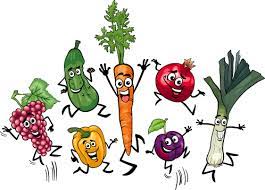 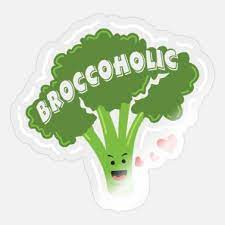 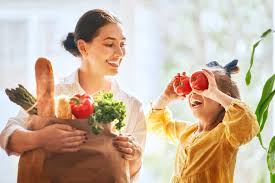 Wspomagają pracę układu trawiennego
Są dobrym źródłem błonnika, który wspomaga trawienie i zapobiega zaparciom. Jest on idealnym sprzymierzeńcem w walce ze zbędnymi kilogramami, gdyż na długo daje uczucie sytości. Najwięcej błonnika zawierają warzywa strączkowe, a także porzeczka czarna i porzeczka czerwona, malina i śliwka.
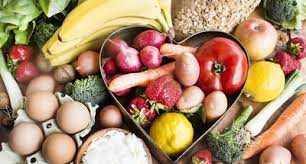 Dbają o dobry nastrój
Wiele z nich zawiera związki dobroczynnie wpływające na dobry nastrój. Należą do nich warzywa liściaste i te bogate w witaminy z grupy B, np. papryka, szpinak, brokuł, groszek zielony, a z owoców - morela, truskawka, malina, jabłka, a także orzechy.
Jak w codziennym menu mają się znaleźć owoce i warzywa?
Zgodnie z zaleceniami żywieniowymi ekspertów warzywa i owoce powinny towarzyszyć każdemu posiłkowi, a nawet stanowić jego większą część. W naszej lodówce zawsze mamy sporą ilość owoców i warzyw.


PLANUJ Z WYPRZEDZENIEM 

Podstawą zjadania 5 porcji warzyw i owoców dziennie jest dobrze zaopatrzona lodówka oraz świeże owoce, które staramy się mieć w ilościach odpowiednich. Menu na każdy dzień warto planować z wyprzedzeniem i uwzględnić rekomendowane 5 porcji warzyw i owoców, najlepiej, by składały się one na 3 porcje warzyw i 2 owoców, przy czym jedną z nich może stanowić szklanka soku (200 ml).

ZACZNIJ OD ŚNIADANIA 

Dobrze skomponowane i zbilansowane śniadanie dostarczy nam energii na cały dzień i pozytywnie wpłynie na funkcjonowanie naszego organizmu. Podręcznikowe śniadanie powinno składać się z porcji nabiału, produktów zbożowych oraz porcji owoców i warzyw. Nie zapominamy także o warzywach.
Życie bez warzyw i owoców
Spożywane w odpowiedniej ilości, mają działanie ochronne, przeciwdziałają rozwojowi różnych chorób, wspomagają leczenie np. nadwagi i otyłości, spowalniają procesy starzenia się, korzystnie wpływają na nasz wygląd, a także na dobre samopoczucie.
Zwyrodnienia stawów.
Zaburzenia oddychania.
Choroby nowotworowe.
Choroby serca. U osób otyłych najczęściej występuje choroba wieńcowa (choroba niedokrwienna serca), miażdżyca, nadciśnienie tętnicze.
Schorzenia pęcherzyka żółciowego.
Nadciśnienie.
Miażdżyca
Zaburzenia psychiczne.
Cukrzyca typu 2.
Problemy z płodnością
BIBLIOGRAFIA

https://madameedith.com/przepis/5-porcji-warzyw-i-owocow-dziennie/

https://zielonyogrodek.pl/dom-i-balkon/kuchnia-z-ogrodka/12398-dlaczego-warto-jesc-warzywa-i-owoce-8-powodow

https://www.medicover.pl/o-zdrowiu/otylosc-i-nadwaga-rozpoznanie-diagnoza,6599,n,192

https://www.medonet.pl/choroby-od-a-do-z/inne-choroby,otylosc,artykul,1577362.html 


Szkoła promująca zalecenia Europejskiego Kodeksu Walki z Rakiem - Poradnik metodyczny dla nauczycieli szkół podstawowych i gimnazjów.